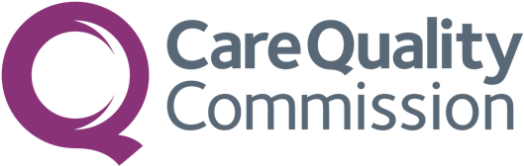 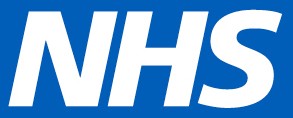 মানসিক স্বাস্থ্য সেবা সম্পর্কে আমাদেরকে আপনার মতামত বলুন
কমিউনিটি মেন্টাল হেলথ [মানসিক স্বাস্থ্য] জরিপ 2025
এই ট্রাস্ট আপনার পরিচর্যা সম্পর্কে আপনি কী ভাবছেন তা বোঝার জন্য শীঘ্রই একটি জরিপ পরিচালনা করবে। 

গত বছর আমরা প্রায় 15,000 মানুষের মতামত শুনেছি। জরিপের ফলাফল আমাদের সেবার মান উন্নত করতে এবং মানুষের মানসিক স্বাস্থ্য সেবা গ্রহণের অভিজ্ঞতা আরও সুন্দর করতে সাহায্য করেছে।
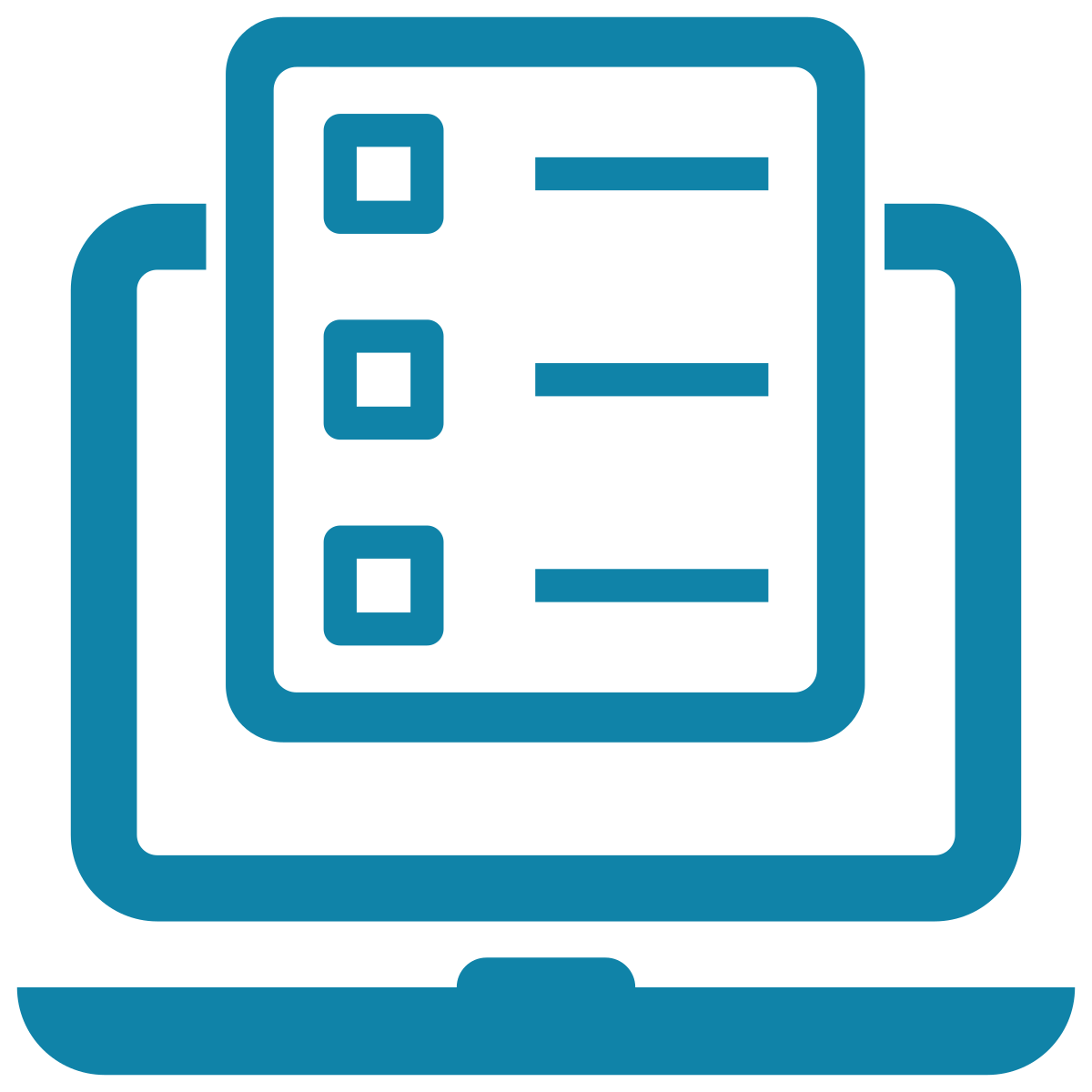 আপনার সেবা উন্নত করতে আমাদের সাহায্য করুন
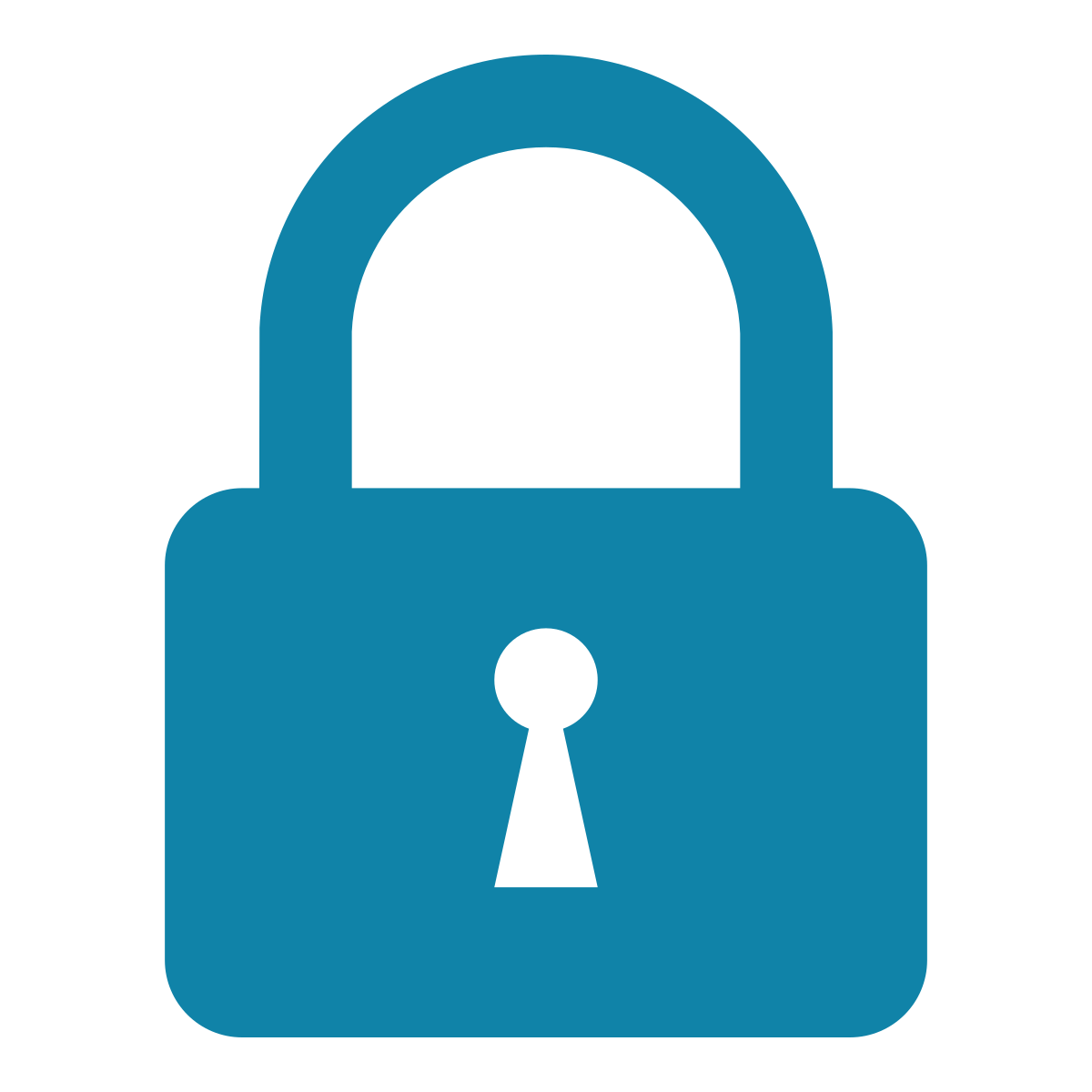 অংশগ্রহণ সম্পূর্ণ স্বেচ্ছামূলক  এবং সব উত্তর গোপন রাখা হবে।

যদি জরিপে অংশগ্রহণের জন্য আপনাকে আমন্ত্রণ জানানো হয়, তাহলে আপনার নাম, ফোন নম্বর এবং চিঠি পাঠানোর ঠিকানা গবেষকরা শুধুমাত্র জরিপ পরিচালনা করার ক্ষেত্রে ব্যবহার করবেন। আপনার তথ্য এবং জরিপের উত্তর আপনার পরিচর্যা প্রদানকারীদের সাথে শেয়ার করা হবে না, এবং এবং সমস্ত প্রকাশিত তথ্য বেনামে থাকবে।
আপনি যদি অংশগ্রহণ করতে না চান, অথবা জরিপ সম্পর্কে কোনো প্রশ্ন থাকে তাহলে অনুগ্রহ করে যোগাযোগ করুন:
Patient Advice and Liaison Service
0116 2950830     lpt.pals@nhs.net
Freepost LPT Patient Experience
কমিউনিটি মেন্টাল হেলথের [মানসিক স্বাস্থ্য] বিষয়ে জরিপ করার জন্য যোগাযোগের বিবরণ প্রক্রিয়া করতে 251 ধারায় (NHS Act 2006) অনুমোদন রয়েছে।